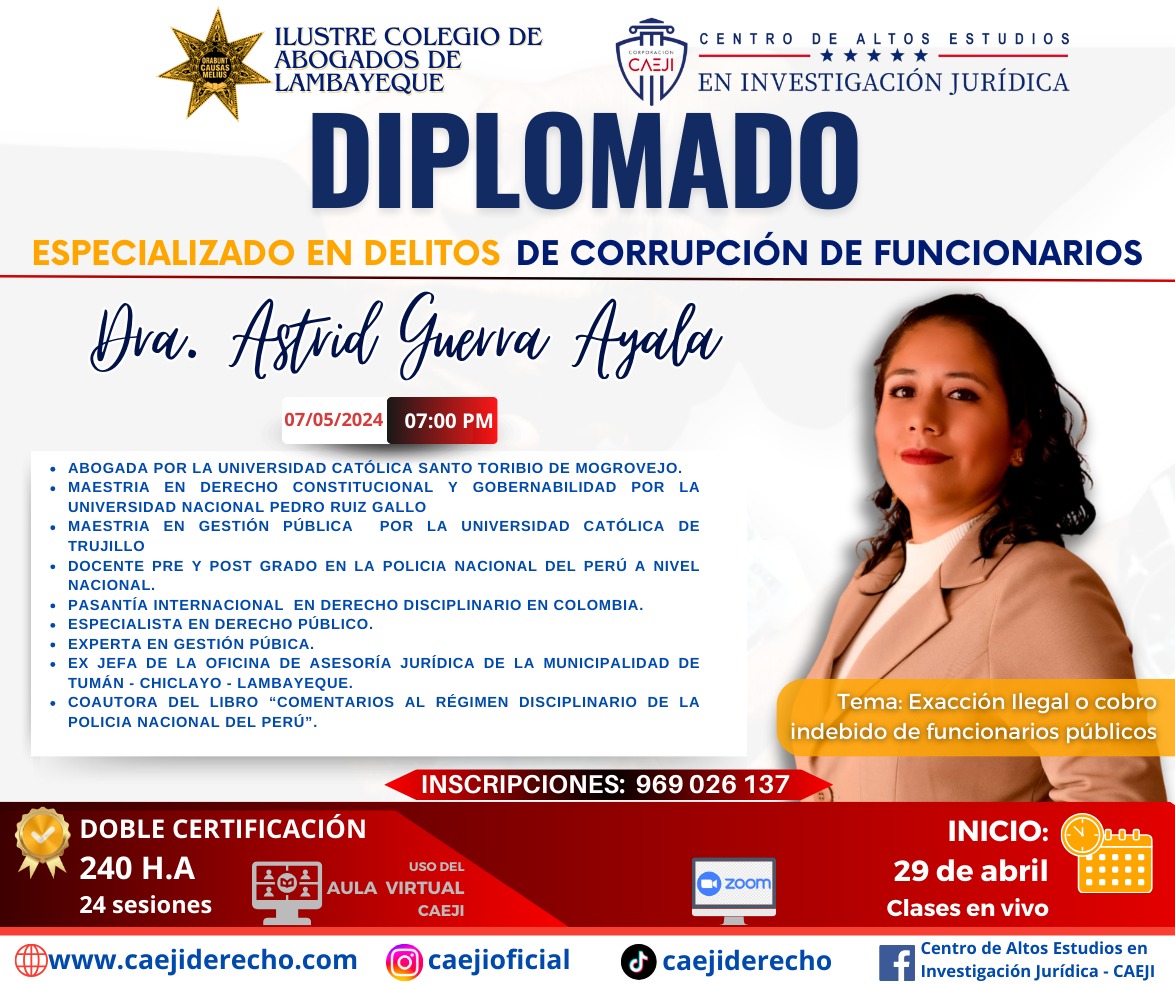 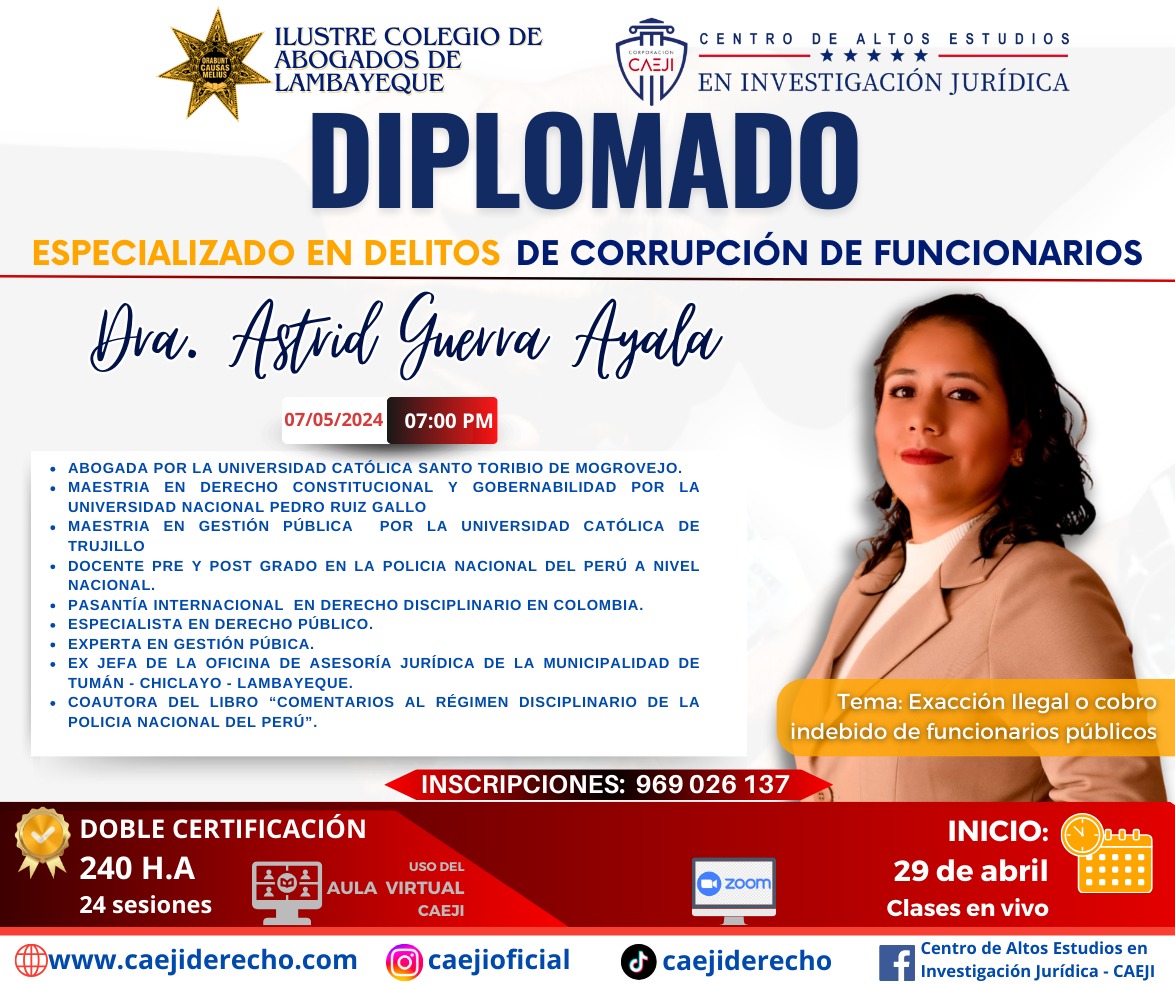 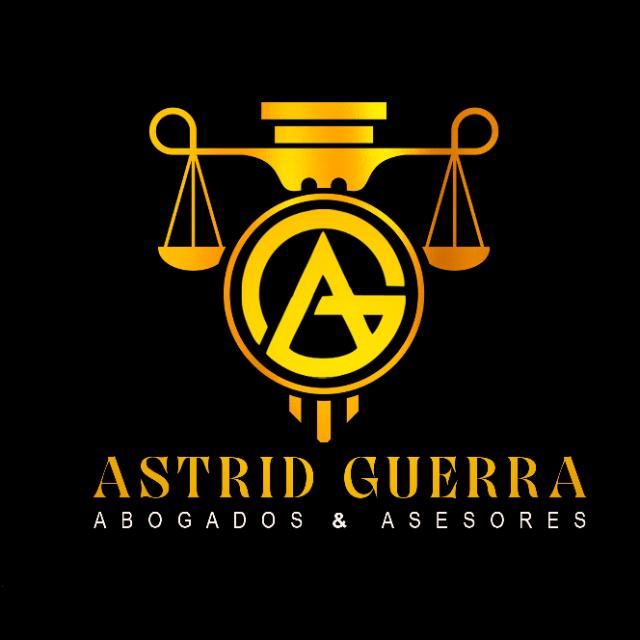 Exacción ilegal o cobro Indebido
Abg. Astrid Estefania Guerra Ayala
Art. 383° Código Penal Peruano
El funcionario o servidor público que, abusando de su cargo, exige o hace pagar o entregar contribuciones o emolumentos no debidos o en cantidad que excede a la tarifa legal, será reprimido con pena privativa de libertad no menor de uno ni mayor de cuatro años e  inhabilitación según corresponda, conforme a los inciso 1, 2 y 8 del artículo 36.
Delito del deber de infracción institucional
ADVERTENCIA
El tipo penal no solo resulta aplicable a los funcionarios o servidores públicos que perciben ingresos de fuentes particulares
Sujeto pasivo
Modalidades conductuales
Los objetos materiales del delito
Cuestiones tributarias
honorarios, sueldos o remuneraciones que recibe determinada persona a cambio de su trabajo
precio que pagan los usuarios o consumidores de un servicio público al Estado o al concesionario a cambio de la prestación de dicho servicio.